Типы ядерных реакторов
 
В ядерном реакторе происходит преобразование ядерной энергии, освобождающейся в процессе регулируемой цепной реакции деления ядер атомов тяжелых элементов, в тепловую энергию.
Основными элементами ядерного реактора являются:
активная зона,
 замедлитель,
управляющие (контрольные) стержни,
отражатель,
теплоноситель.
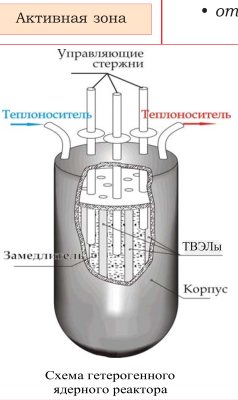 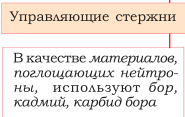 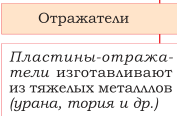 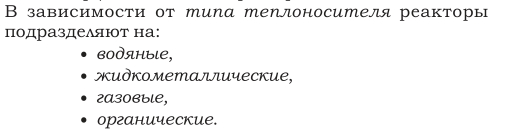 По способу размещения топлива реакторы делят на гетерогенные и гомогенные. 

В гетерогенных реакторах ядерное топливо распределено по активной зоне неравномерно – в виде отдельных блоков. 

Топливо находится в герметичной защитной оболочке из термостойкого циркониевого сплава. 
Такие элементы конструкции получили название тепловыделяющих элементов (ТВЭЛов).

В гомогенных реакторах ядерное топливо равномерно распределяется по активной зоне.
Ядерное топливо 

представляет собой смесь веществ, содержащих как делящиеся ядра (чаще всего 235U), так и ядра 238U или 232Th, которые в результате взаимодействия с нейтронами могут образовывать делящиеся ядра 233U или 239Pu.

В настоящее время в качестве топлива для ядерных реакторов, в основном, используют урановое топливо в виде диоксида урана (UO2), в котором содержание 235U достигает 2-4 %. 

В процессе работы реактора образуется около 200 осколочных радионуклидов, преимущественно с атомными массами от 88 до 110 и от 125 до 150
Нейтроны,
 образующиеся в результате процесса ядерного деления уранового топлива, в зависимости от величины их энергии (Ен) делят на:

тепловые,
промежуточные,
быстрые.

Делящиеся ядра 235U наиболее эффективно захватывают тепловые нейтроны. 
Чтобы получать тепловые нейтроны в количестве, достаточном для поддержания цепной реакции деления ядер урана, в реакторе применяют замедлители.
Замедлители – 
это вещества, которым быстрые высокоэнергетические нейтроны и промежуточные нейтроны средних энергий передают часть своей кинетической энергии, превращаясь в медленные тепловые нейтроны.

В качестве замедлителей используют графит (С), воду (Н20) и тяжелую воду, в которой атомы обычного водорода – протия (1Н) заменены атомами тяжелого водорода дейтерия (D или 2Н). 

В гетерогенных реакторах замедлитель расположен между ТВЭЛами. 

В гомогенных реакторах замедлитель смешан с ядерным топливом и равномерно распределен по активной зоне.
В зависимости от состава используемого замедлителя реакторы подразделяют на:
графитовые,
водные,
тяжеловодные.
Управляющие (контрольные) стержни
 
состоят из веществ, которые хорошо поглощают нейтроны.

С их помощью регулируют процесс ядерного деления. 

Поддерживают определенное содержание нейтронов в активной зоне, обеспечивая протекание цепной реакции ядерного деления, препятствуя чрезмерно активному прохождению процесса деления и перегре­ву активной зоны реактора, который может привести к серьезной аварии.
Отражатели 
применяют для уменьшения потерь нейтронов, участвующих в делении. Отражатели изготавливают из тяжелых металлов и располагают по периферии активной зоны. 
Они возвращают нейтроны в активную зону, увеличивая число нейтронов, участвующих в делении.
Теплоноситель 
используют для отвода из активной зоны реактора тепловой энергии, в которую преобразуется энергия ядерного деления и сопутствующих ядерных превращений. 
В качестве теплоносителей применяют воду, жидкие металлы (калий, натрий и др.), газы (воздух, азот, диоксид углерода, гелий и др.), и даже некоторые органические вещества. 
В зависимости от типа теплоносителя реакторы подразделяют на:
водяные,
жидкометаллические,
газовые,
органические.
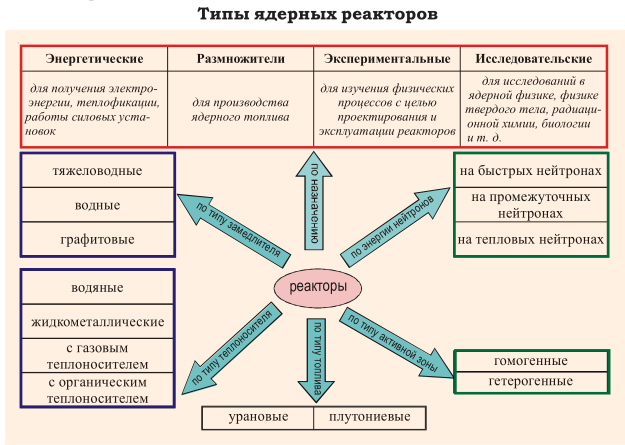